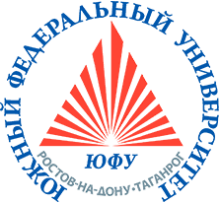 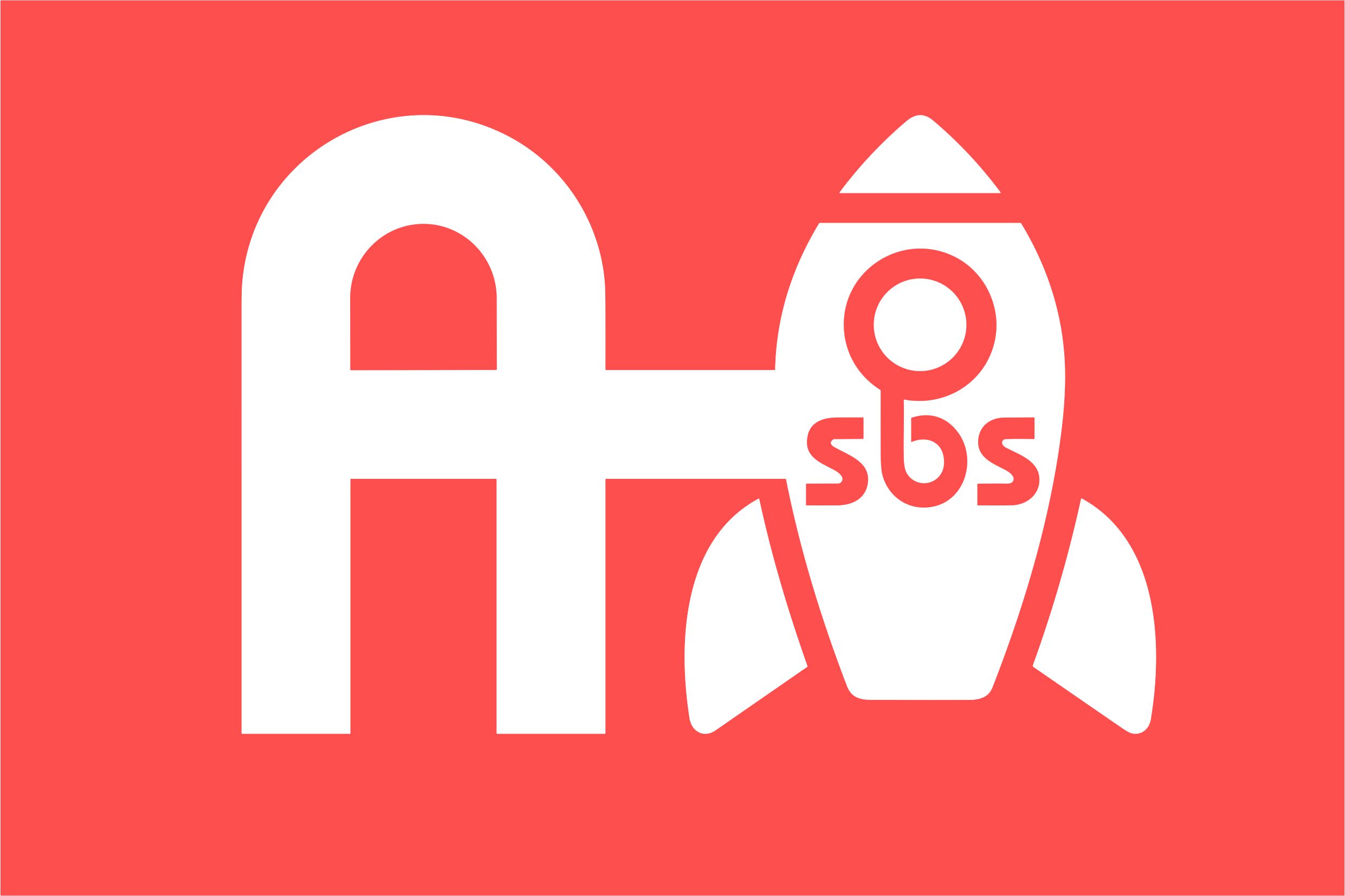 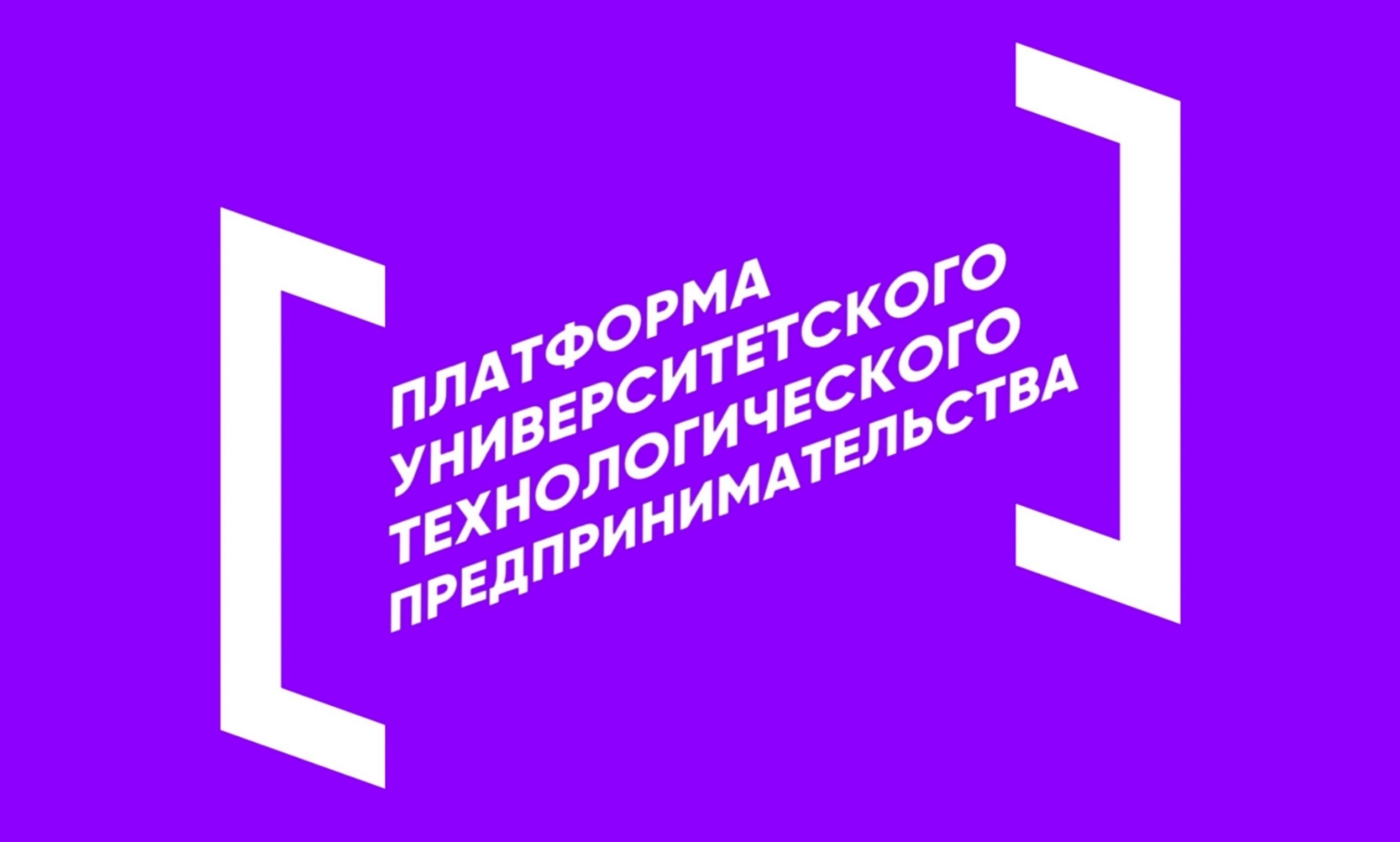 SBS 2 з4 МОДЕЛЬ МАШИННОГО ОБУЧЕНИЯ ДЛЯ ОБРАБОТКИ МЕДИЦИНСКИХ ИЗОБРАЖЕНИЙ
Этап 0.
Запуск проекта
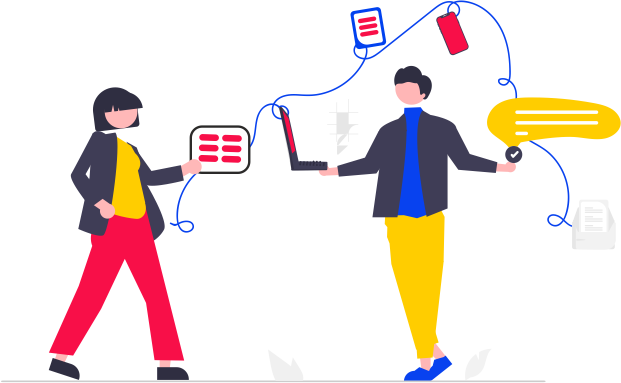 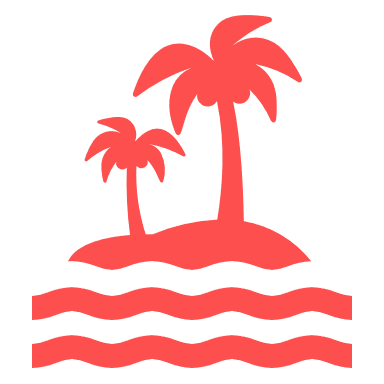 ЮФУ
Экономический факультет, 
Физический факультет
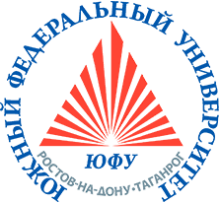 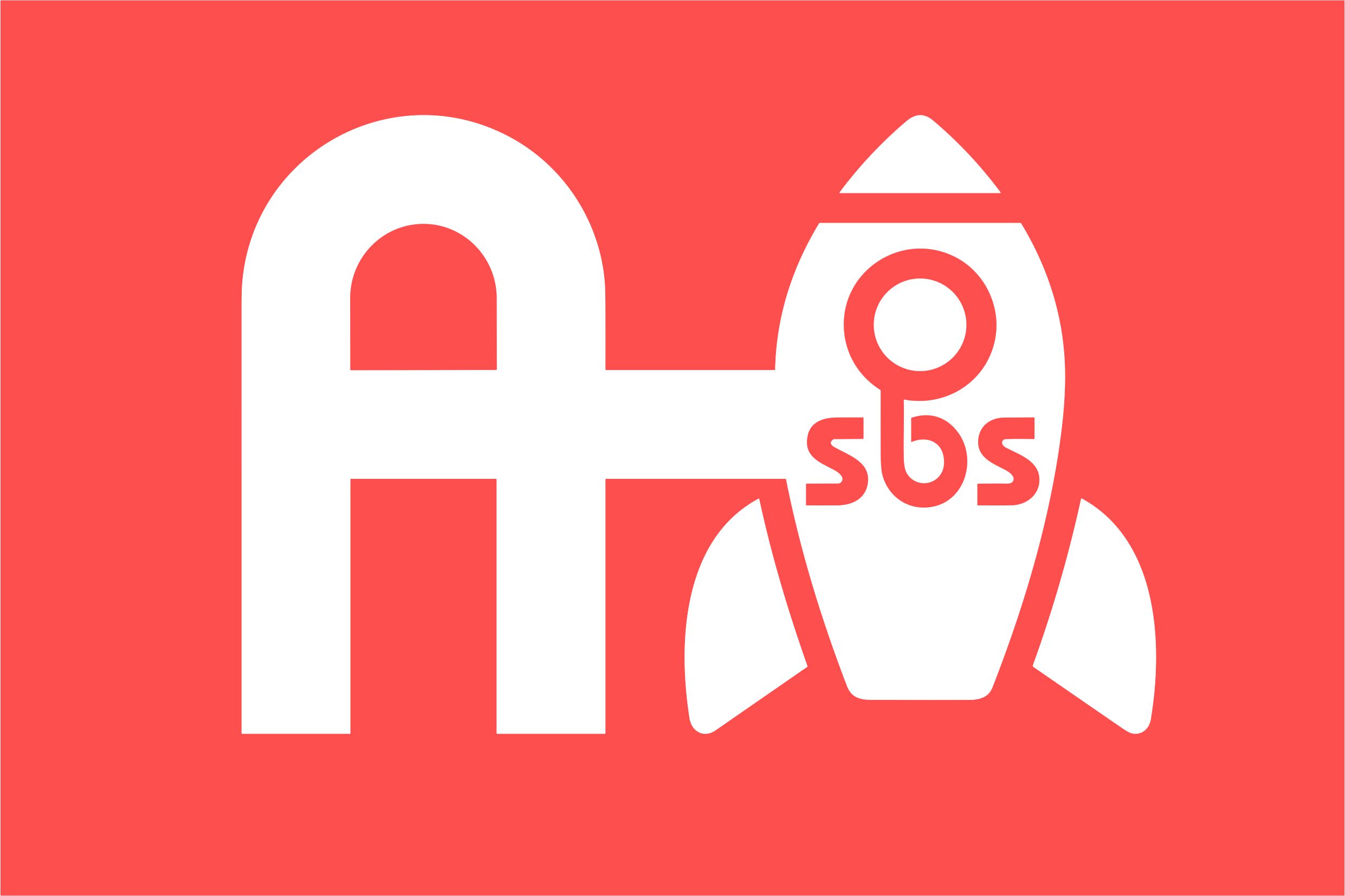 Паспорт проекта «SBS 2 з4 МОДЕЛЬ МАШИННОГО ОБУЧЕНИЯ ДЛЯ ОБРАБОТКИ МЕДИЦИНСКИХ ИЗОБРАЖЕНИЙ»
Ссылка на проект в Project: https://pt.2035.university/project/model-masinnogo-obucenia-dla-obrabotki-medicinskih-izobrazenij?_ga=2.37261415.611458486.1697616504-2138389044.1695747137____________________________________________________________________
Перечислите стороны, вовлеченные в ваш проект(стейкхолдеров проекта):
Какое решение предлагаем:

Для заказчика и медицинских организаций, пользующихся услугами внешних лабораторий
Разработанный алгоритм по распознаванию pdf-файла и конвертации в json.
Какую проблему решаем:

Отсутствие готового решения по распознаванию pdf-файла с результатами анализов, поступающих из сторонних лабораторий, в автоматическом режиме. 
Необходим алгоритм по конвертации pdf-файла в json.
Цель
Конечная цель проекта – разработка ML-модели для распознавания pdf-файлов с различными результатами анализов.
Вариант прототипа – ML-модель для распознавания pdf-файлов с различными результатами анализов.
[Speaker Notes: Заполните паспорт проекта для своей проектной идеи. Вы можете разбить его на несколько слайдов для удобство, отдельно описав проблему, решения, цели и команду проекта. Это хороший старт для работы над успешным проектом. 

Также рекомендуем проверить, не содержит ли ваш паспорт ошибок. Об этом можно прочитать в следующей статье: https://www.notion.so/905192fb10c3449fb11842d9131cd709 Во время демонстрации шаблона необходимо ответить на следующие вопросы: 
чью проблему вы решаете (ваш пользователь
почему проблема возникает, в чем состоит проблема
какое решение вы собираетесь делать для вашего пользователя
кто является вовлеченной стороной в ваш проект, то есть влияет на него 
какой прототип/MVP можно создать к концу интенсива за 2-3 месяца, чтобы он проверял основную продуктовую гипотезу и решал проблемы пользователя минимально необходимым для этого способом? 
команда: какими компетенциями обладает ваша команда - сильные стороны, ключевые компетенции 
(ответы на ↑↑↑эти↑↑↑ вопросы можно вынести на отдельные слайды)]
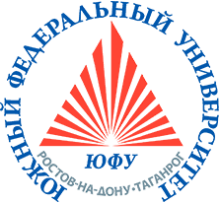 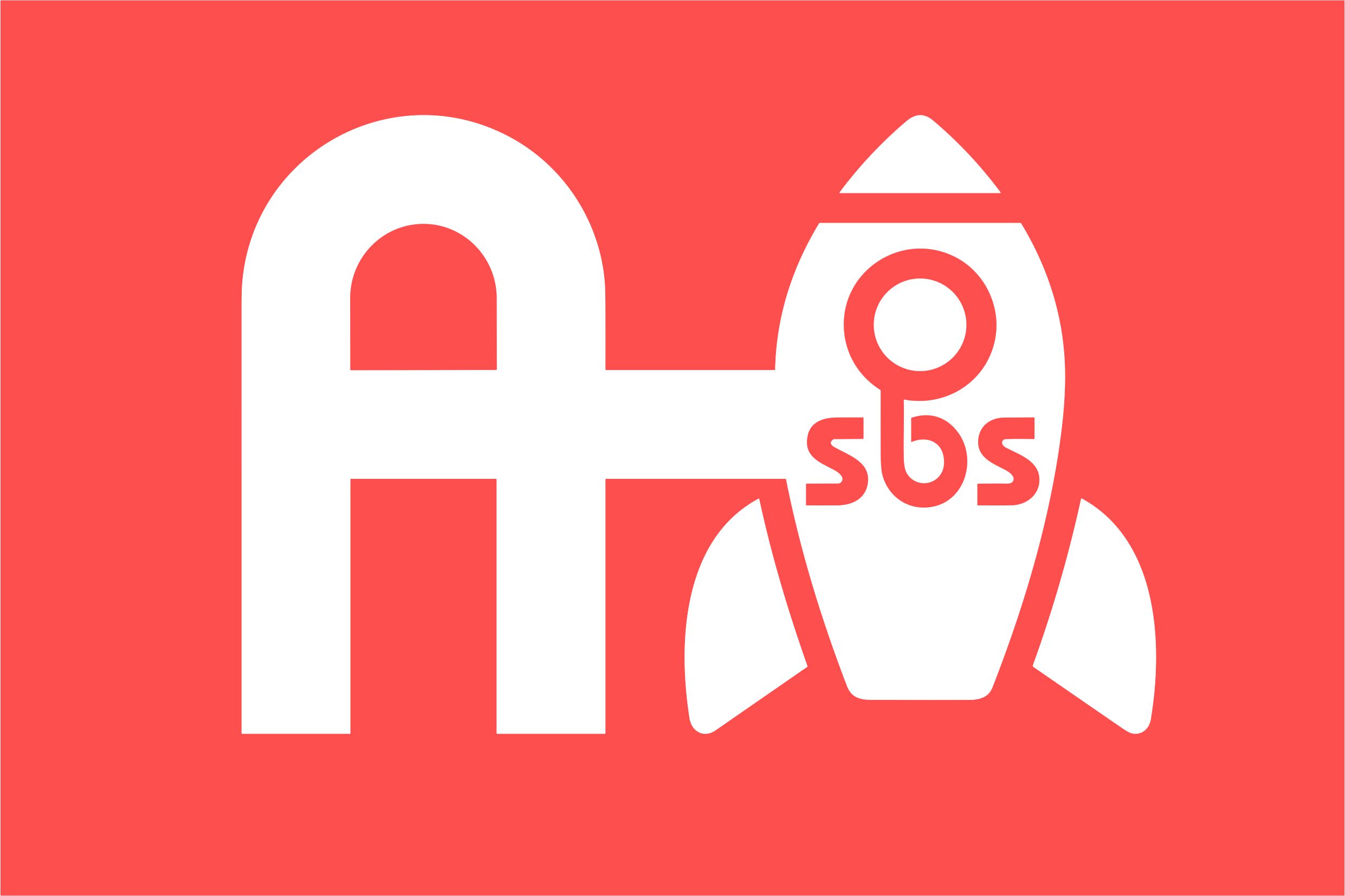 SBS 2 з4 МОДЕЛЬ МАШИННОГО ОБУЧЕНИЯ ДЛЯ ОБРАБОТКИ МЕДИЦИНСКИХ ИЗОБРАЖЕНИЙ
Команда проекта: 


















Какие компетенции вашей команды помогут вам достигнуть цели? Знания в области машинного обучения, нейросетевого моделирования, программирования на Python, Java.
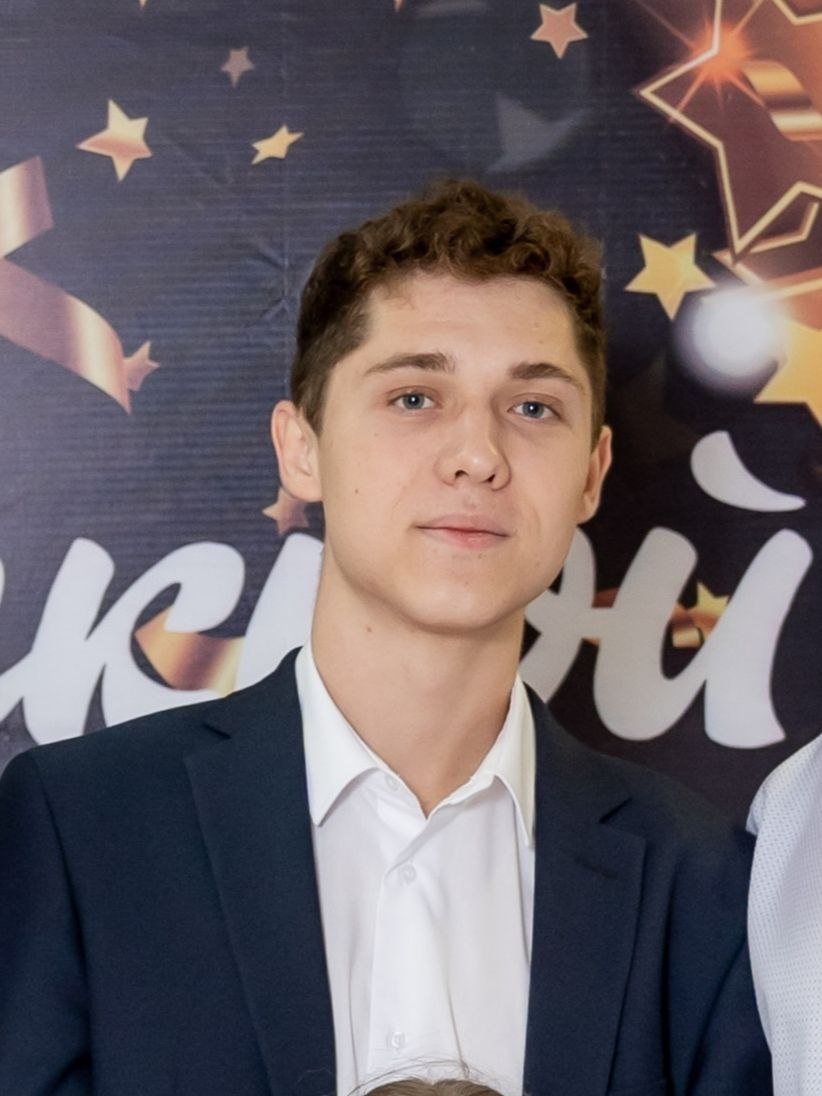 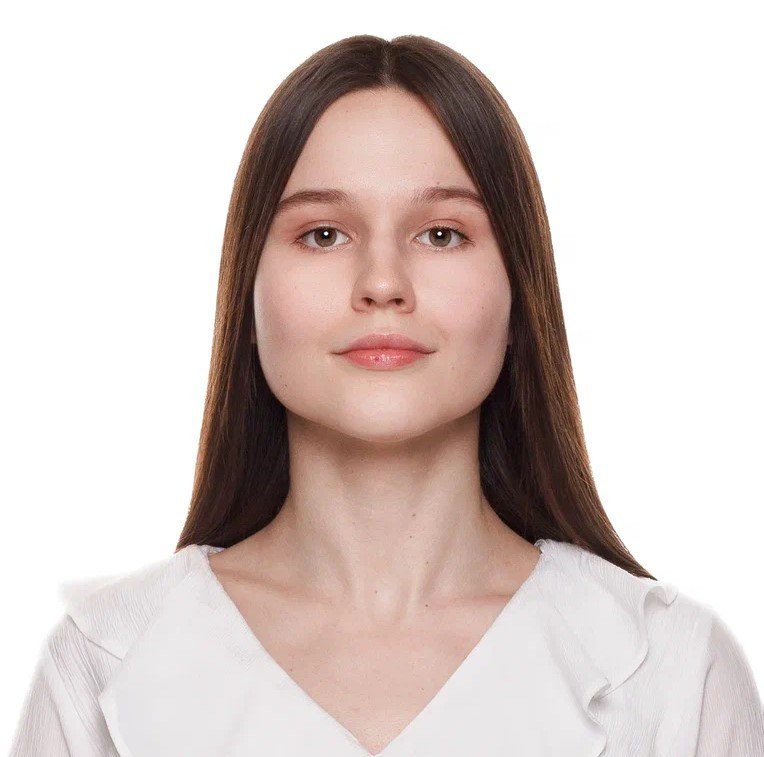 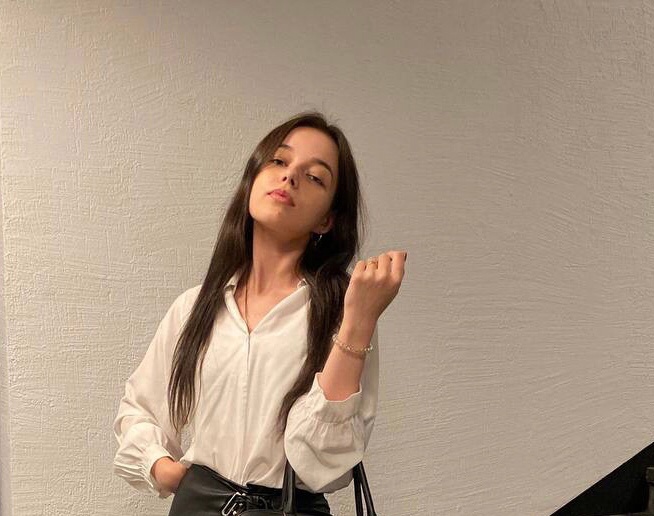 Аналитик/программист:Головачева Мария Михайловна
Лидер:Душенко Наталья Андреевна
Программист:Бойко Петр Витальевич
[Speaker Notes: Заполните паспорт проекта для своей проектной идеи. Вы можете разбить его на несколько слайдов для удобство, отдельно описав проблему, решения, цели и команду проекта. Это хороший старт для работы над успешным проектом. 

Также рекомендуем проверить, не содержит ли ваш паспорт ошибок. Об этом можно прочитать в следующей статье: https://www.notion.so/905192fb10c3449fb11842d9131cd709 Во время демонстрации шаблона необходимо ответить на следующие вопросы: 
чью проблему вы решаете (ваш пользователь
почему проблема возникает, в чем состоит проблема
какое решение вы собираетесь делать для вашего пользователя
кто является вовлеченной стороной в ваш проект, то есть влияет на него 
какой прототип/MVP можно создать к концу интенсива за 2-3 месяца, чтобы он проверял основную продуктовую гипотезу и решал проблемы пользователя минимально необходимым для этого способом? 
команда: какими компетенциями обладает ваша команда - сильные стороны, ключевые компетенции 
(ответы на ↑↑↑эти↑↑↑ вопросы можно вынести на отдельные слайды)]
Вопросы экспертам
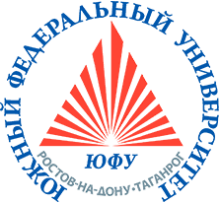 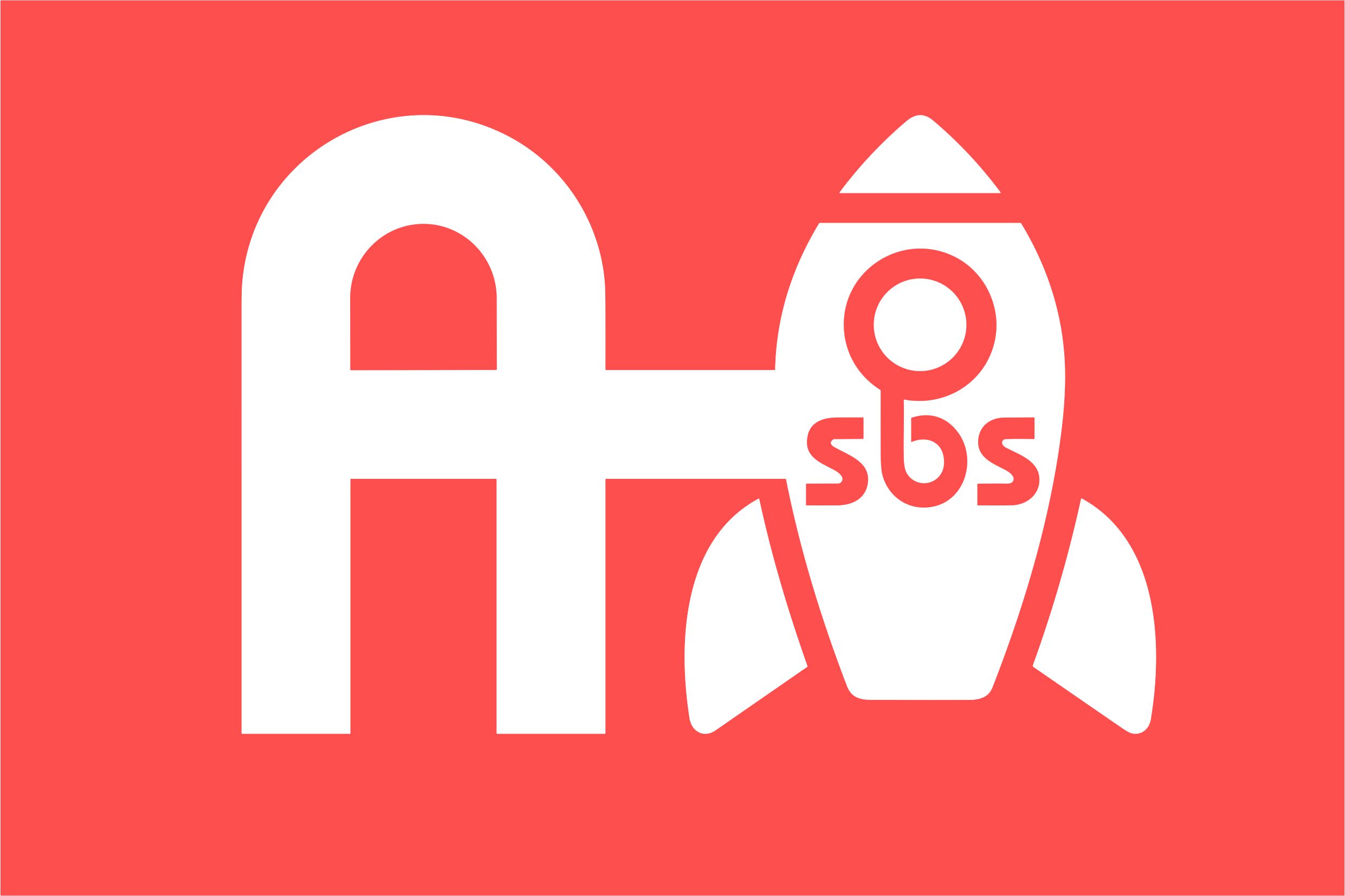 Из какой предметной области эксперт необходим? Машинное обучение (распознавание изображений, pdf-файлов).Ваши вопросы эксперту?
Где найти большое количество pdf-файлов для обучения модели?
[Speaker Notes: На данном слайде вы можете задать экспертам, имеющим опыт в реализации различных проектов, интересующие вас вопросы по продукту.]
Дальнейшие шаги в работе над проектом
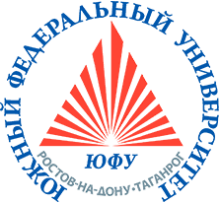 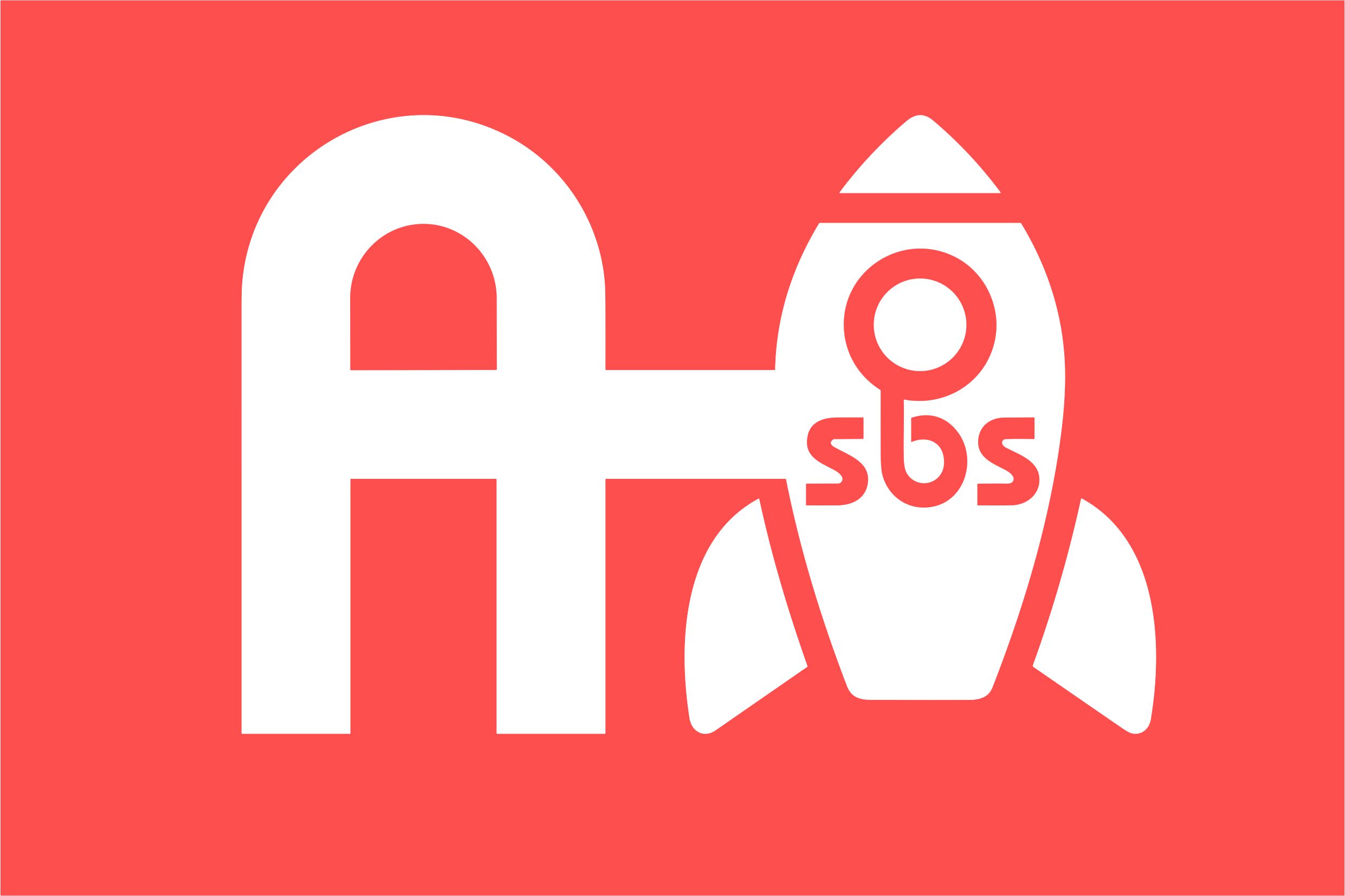 Сбор базы данных результатов анализа в pdf-формате;
Черновой вариант готового json-файла;
Представление заказчику предварительных результатов.